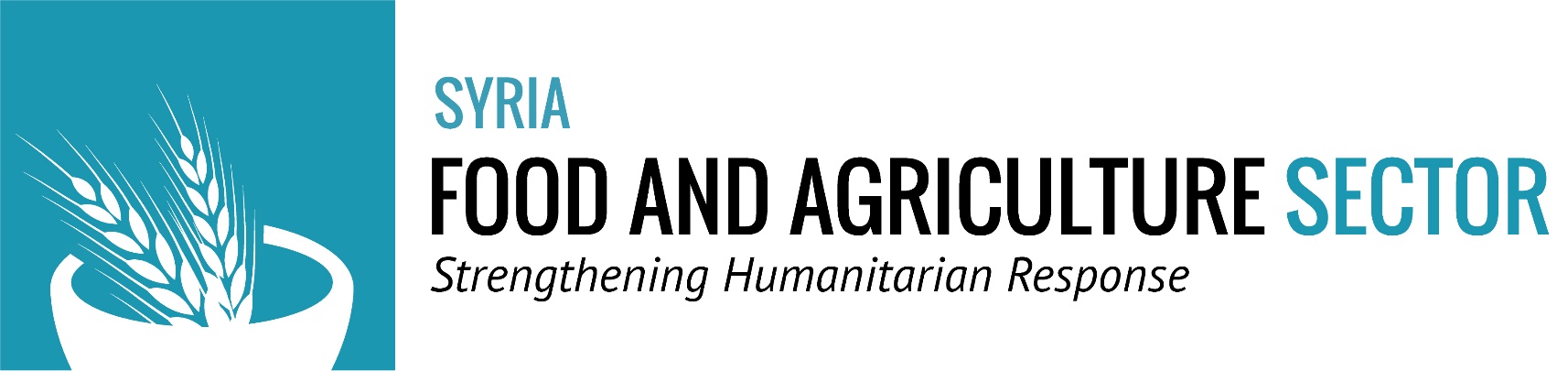 Damascus Hub achievements (Jan-Dec, 2020)
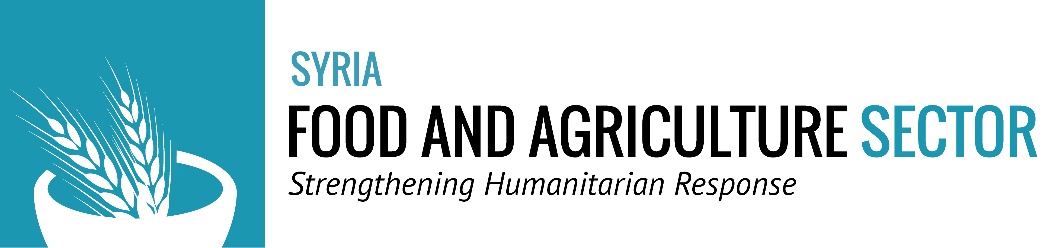 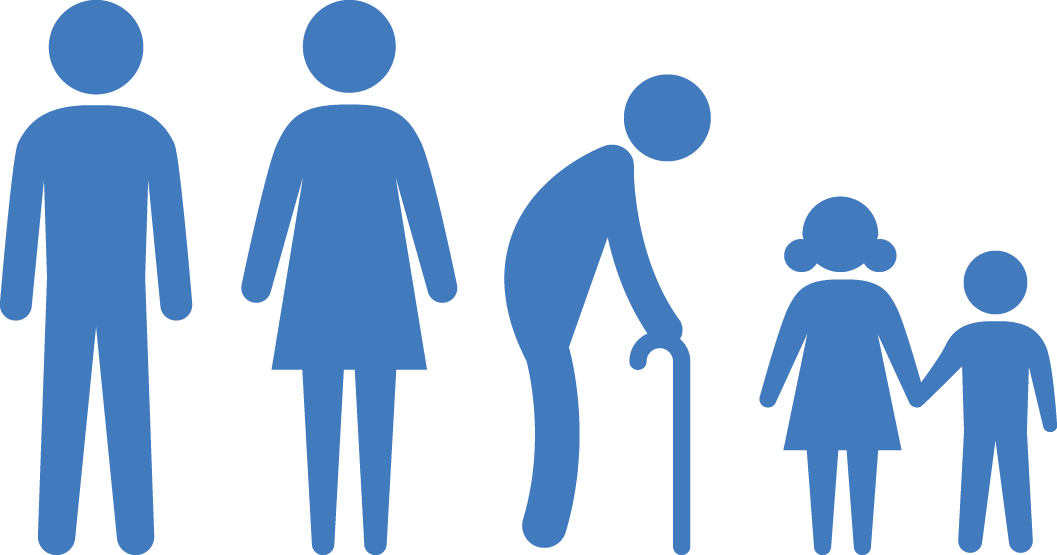 6,009,499 
Beneficiaries Assisted from Jan to Dec 2020
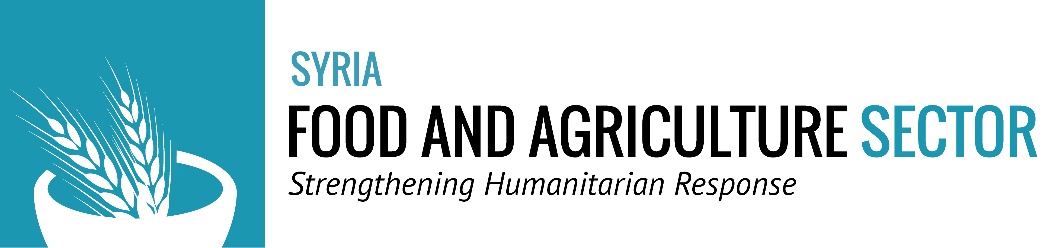 Type of Assistance for SO1
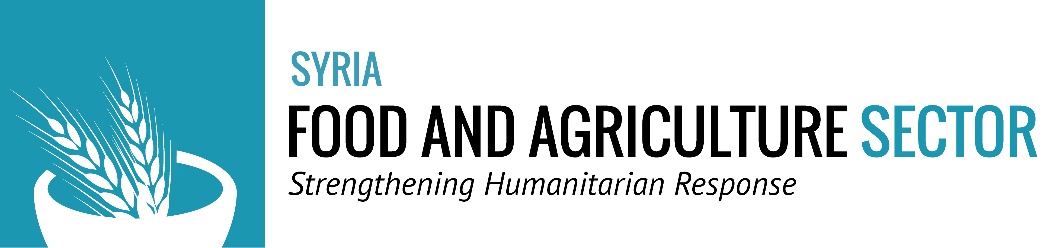 Type of Assistance for SO2&SO3
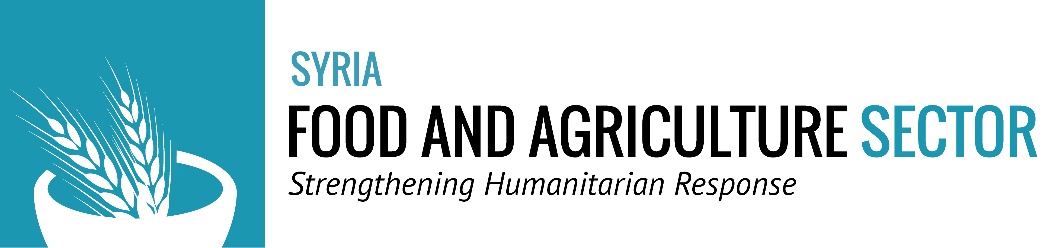 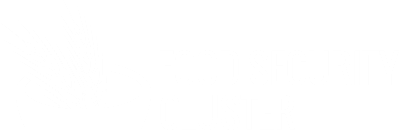 Syria-DAM-Hub: Partners’ Presence (Leading Agencies) Map
Jan-Dec-2020
This map indicates the areas where FSC partners’ projects are being implemented at the moment. It is based on the FSC 5Ws matrix, hence it reflects only the activities of the organizations that have agreed to share their 5W info with the cluster. For those actors who are not listed and who are currently conducting food security activities, we encourage them to share the matrix with the FSC. Since projects can finish or start at any time during the year, this mapping will be shared every month in order to have a realistic and up-to-date version of the current situation.
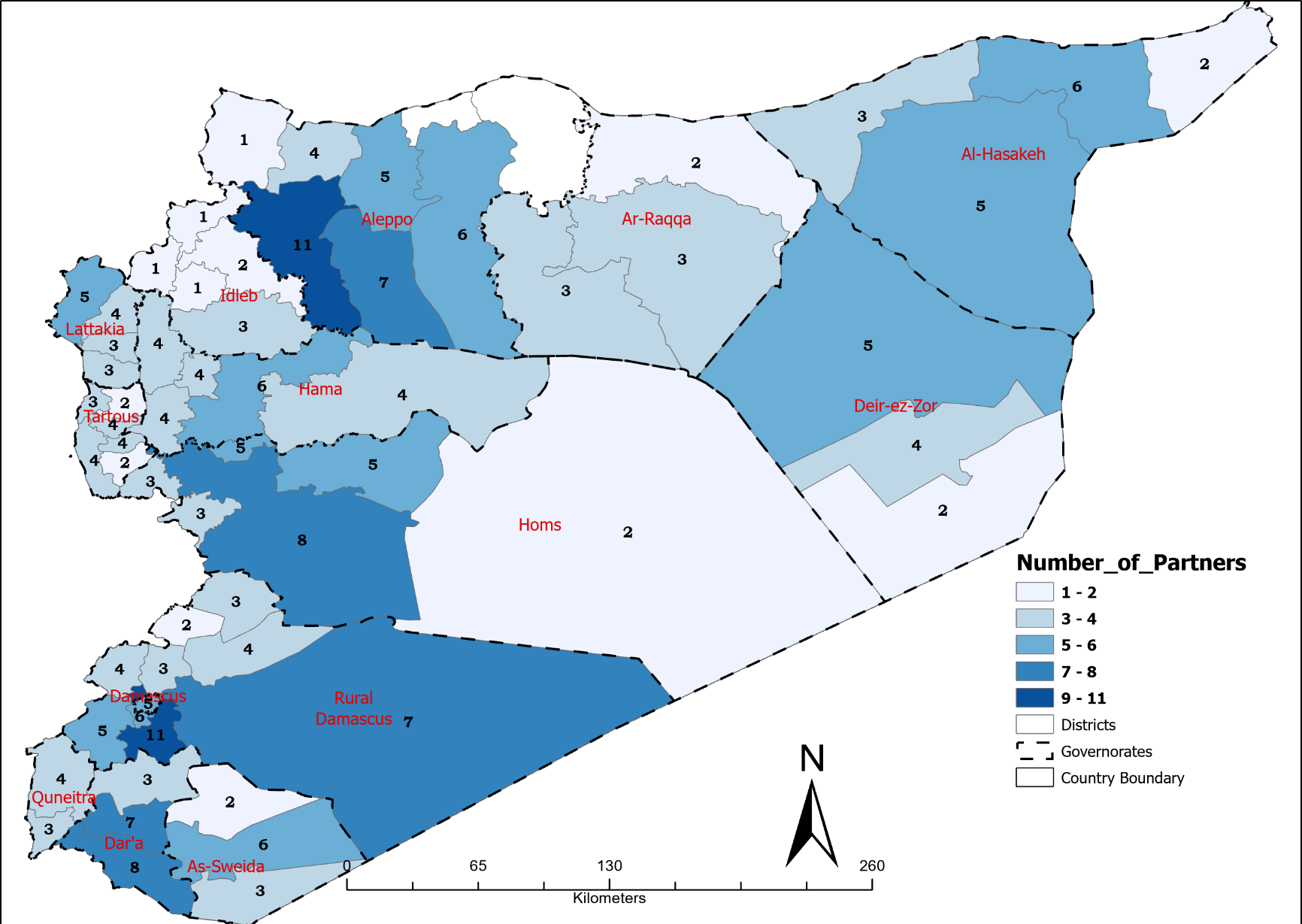 Total number of Partners
Total number of Partners
17
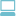 Contact: moteb.marei@wfp.org
The boundaries and names shown and the designations used on this map do not imply official endorsement or acceptance by the UN.
Production date: 10/Jan/21      Data sources: FSLC/FSLC Partners
http://fscluster.org/syria
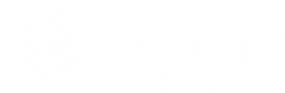 Country: FS Gap Analysis – SO1 Food Assistance
Jan-Dec- 2020
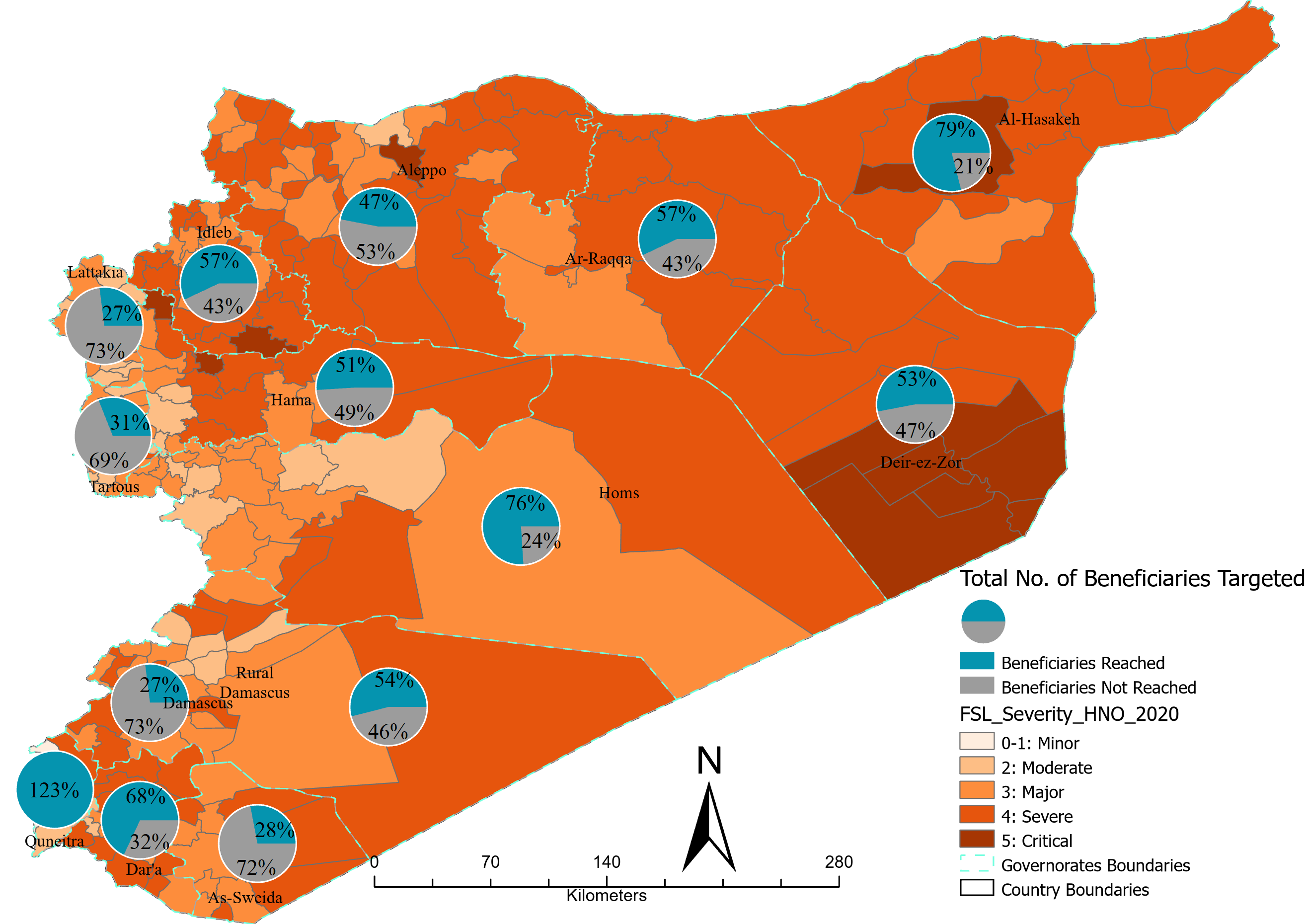 Contact:moteb.marei@wfp.org
http://fscluster.org/
Production date: 11-Jan-21
Data sources: FSLC/FSLC Partners
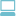 The boundaries and names shown and the designations used on this map do not imply official endorsement or acceptance by the UN.
http://fscluster.org/Syria
Country: FS Gap Analysis – SO1
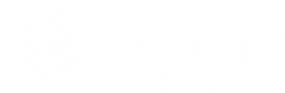 Jan-Dec- 2020
Target vs Reach for ‘Governorate’
Contact:moteb.marei@wfp.org
http://fscluster.org/
Production date: 11-Jan-21
Data sources: FSLC/FSLC Partners
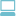 The boundaries and names shown and the designations used on this map do not imply official endorsement or acceptance by the UN.
http://fscluster.org/Syria
Damascus Hub achievements (Jan-Dec, 2020) Per Sub-District For SO1
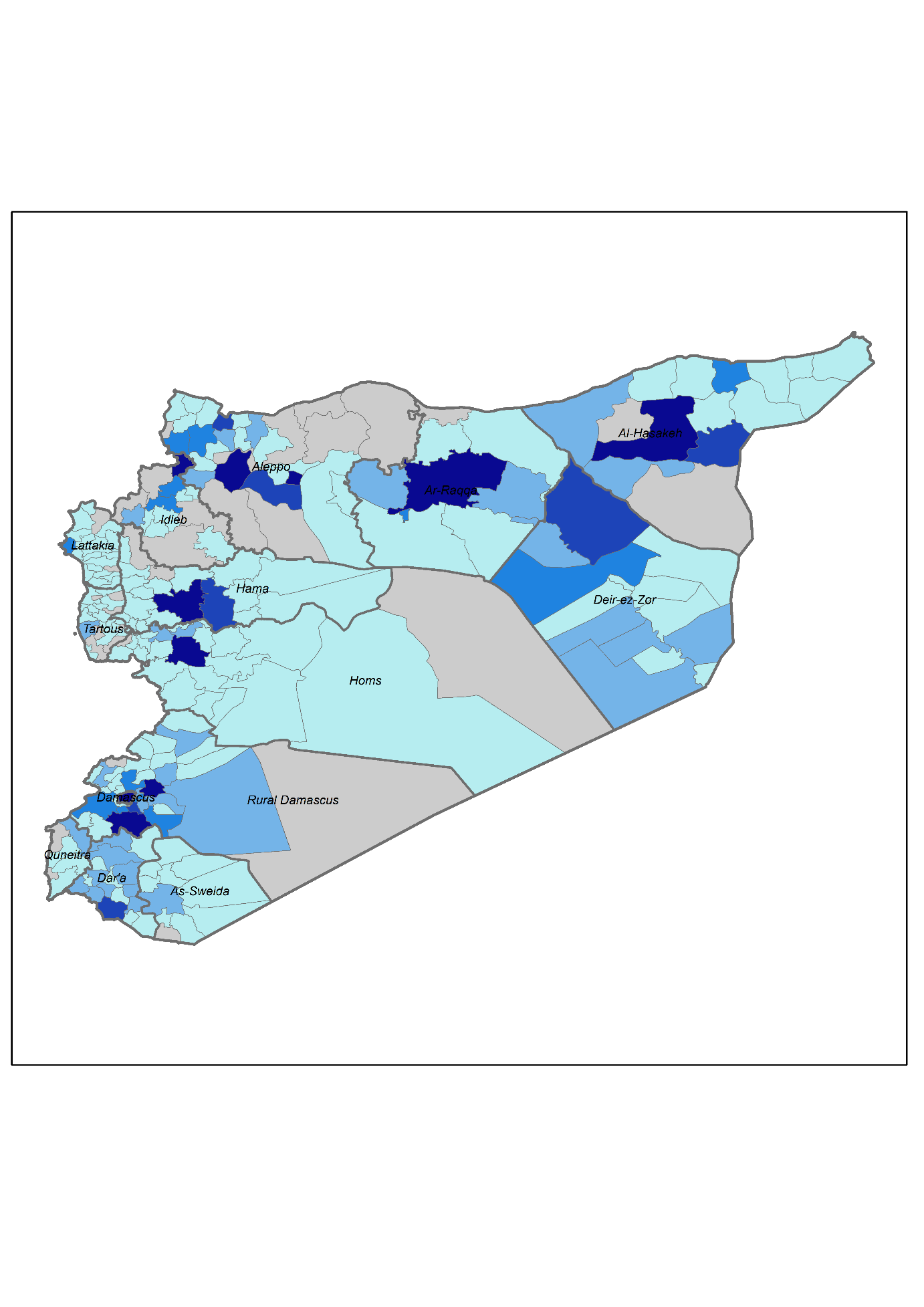 Damascus Hub achievements (Jan-Dec, 2020) Per Sub-District For SO2&SO3
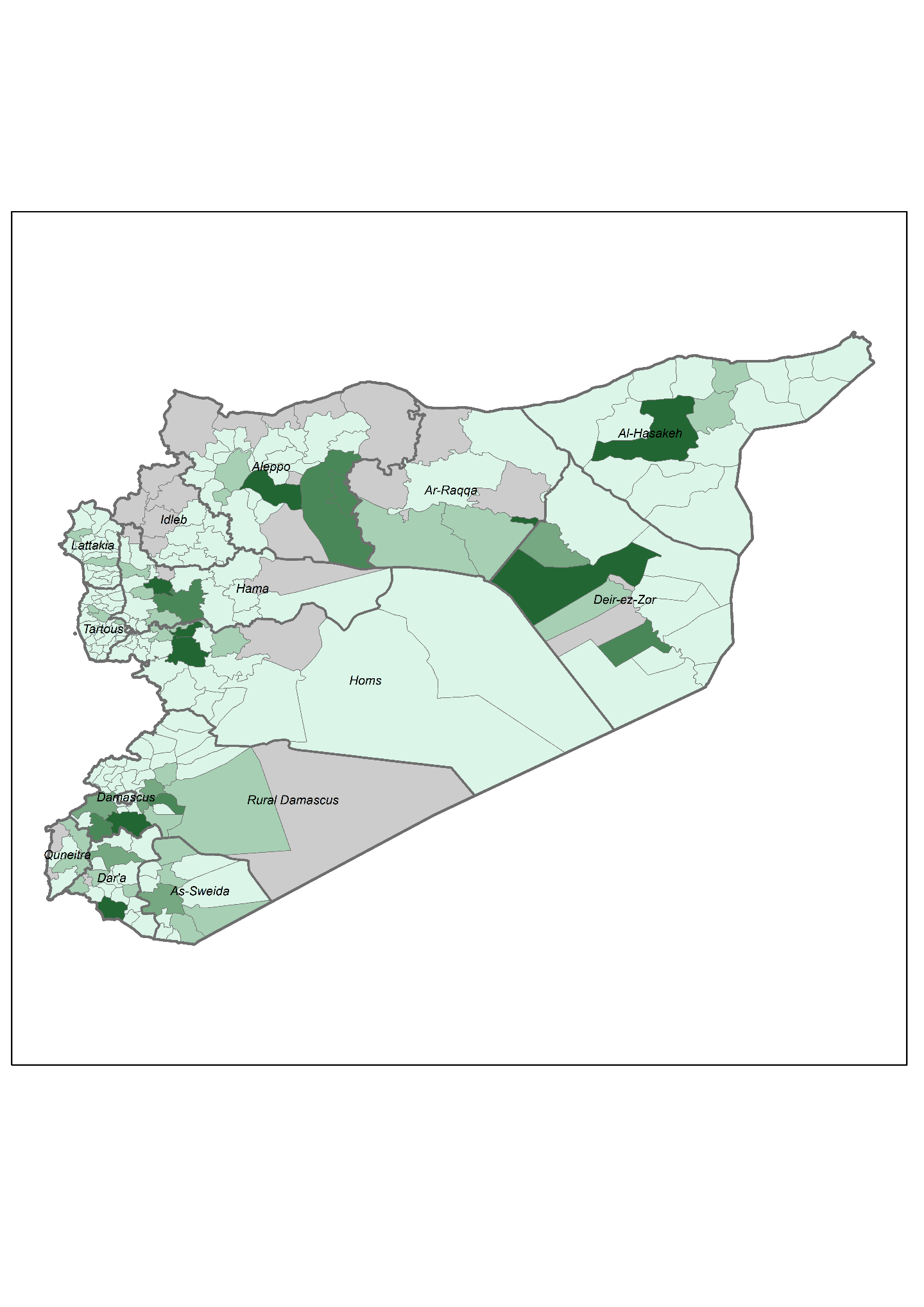